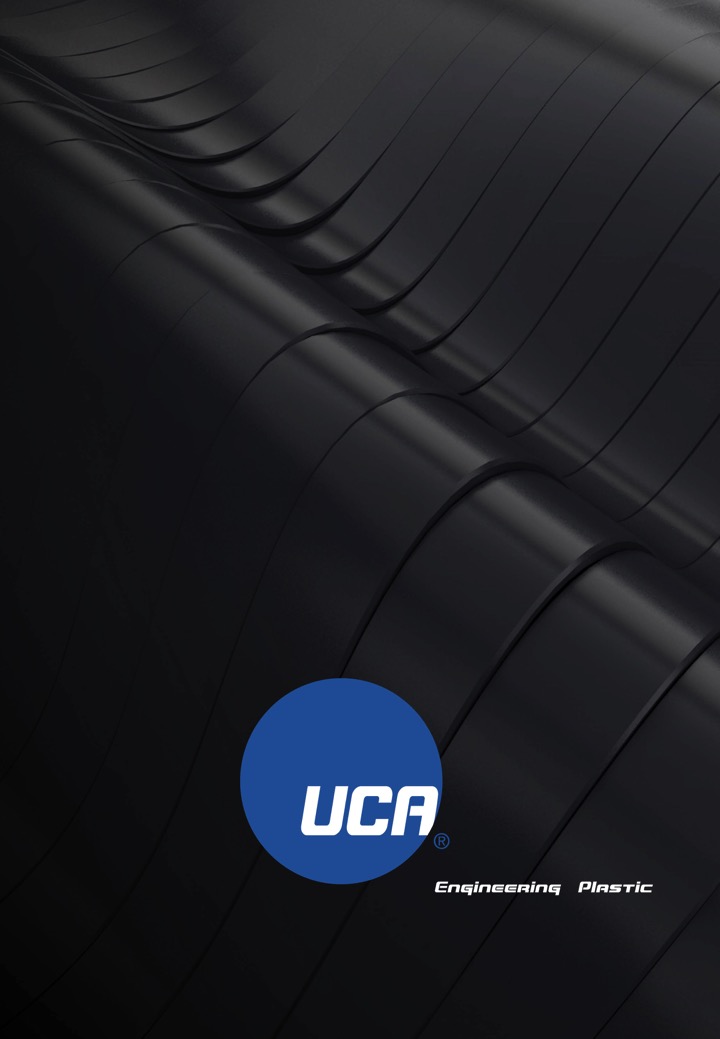 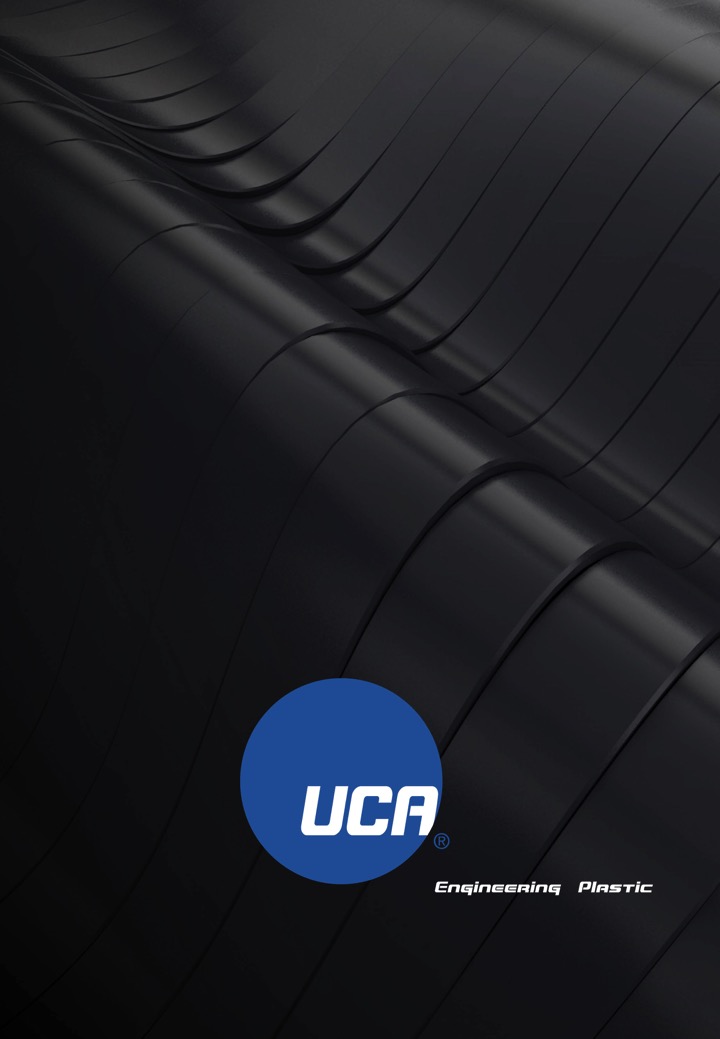 PIPELINE INSULATION

Advanced Material
Technology
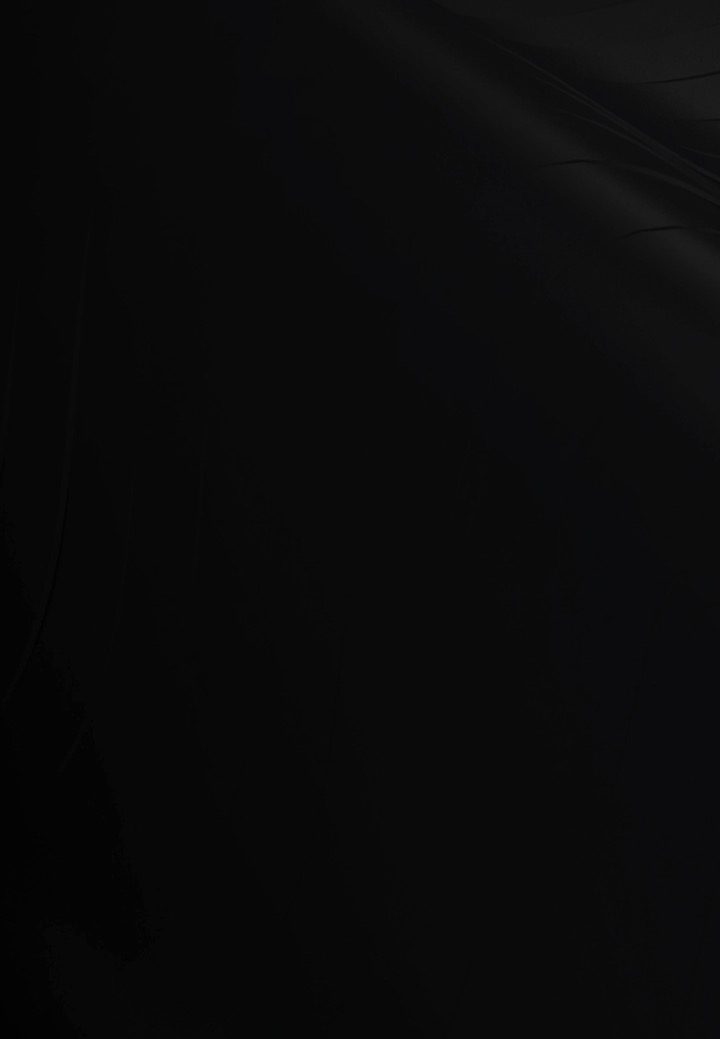 OUR MATERIAL and TECHNOLOGY are APPLICABLE TO MANY SECTORS
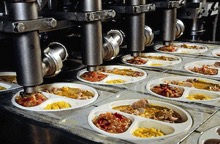 Food industry, including operations with the strictest hygiene
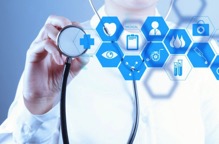 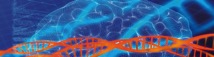 Health care, a wide variety of uses
Including the latest nanotechnology
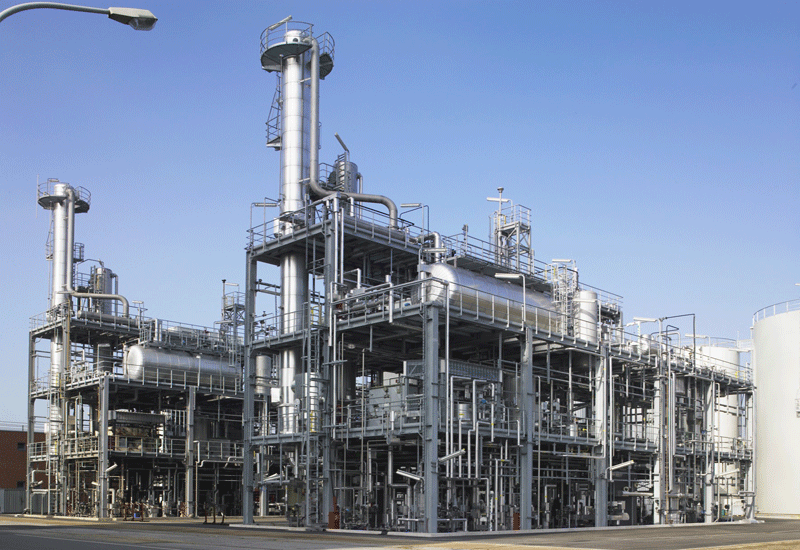 Petrochemical and chemical industries
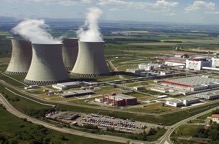 Nuclear energy
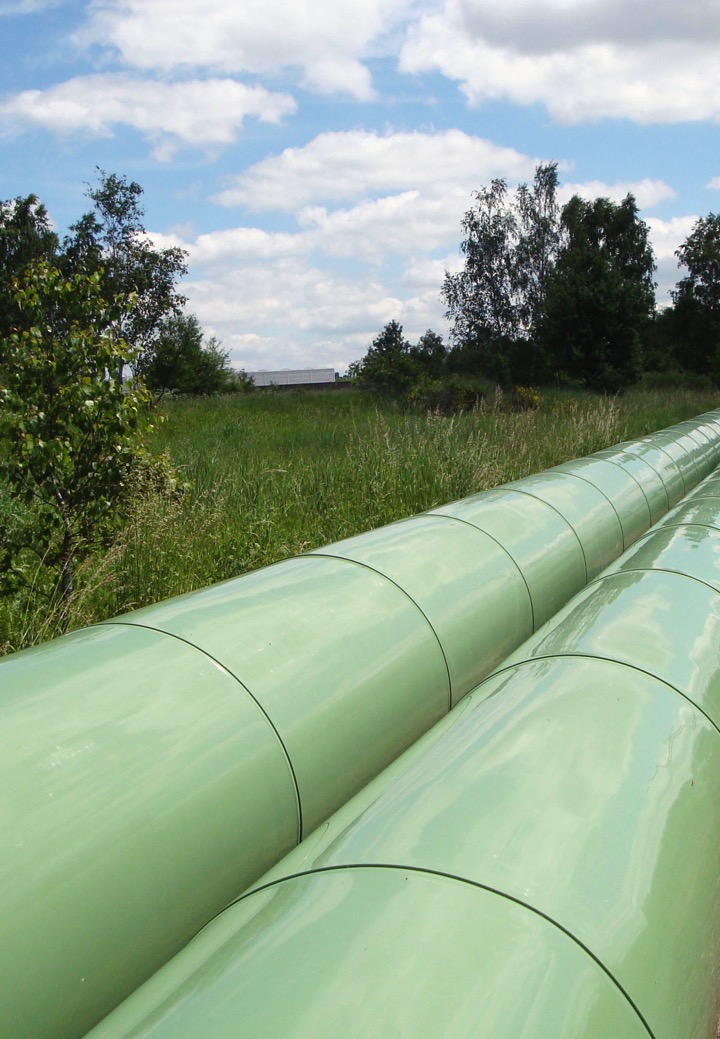 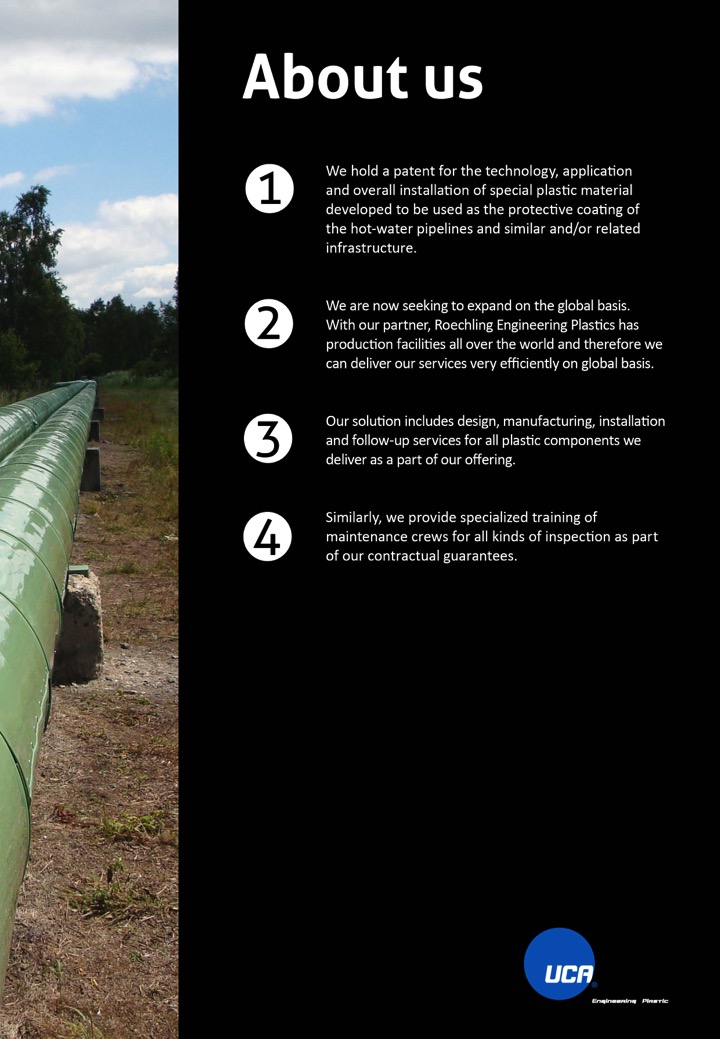 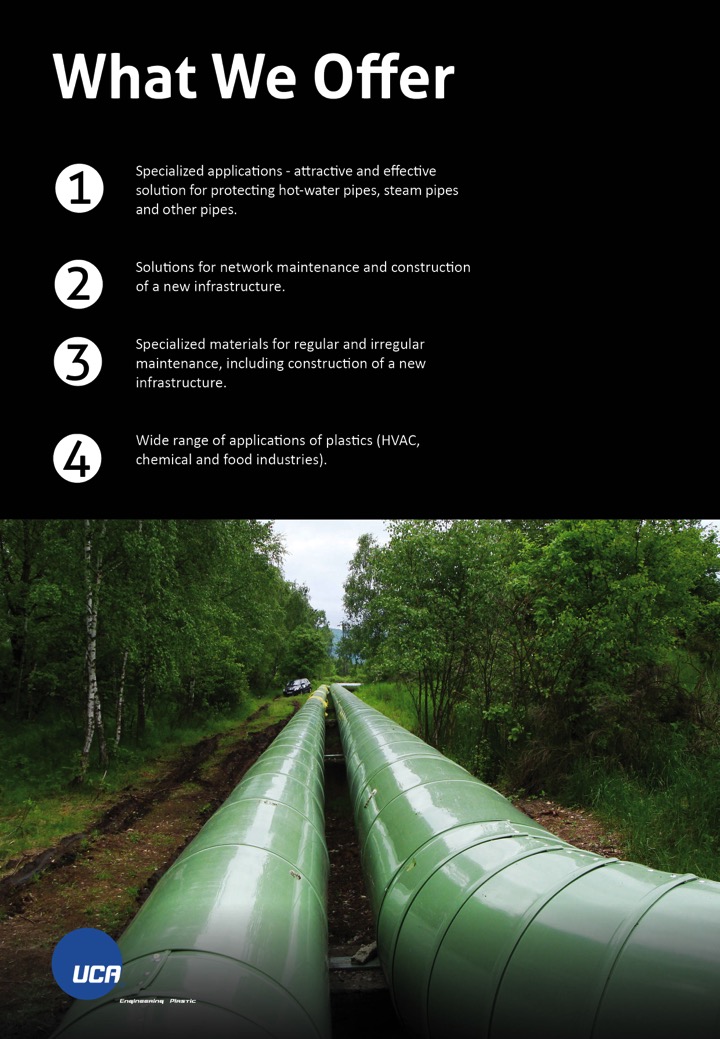 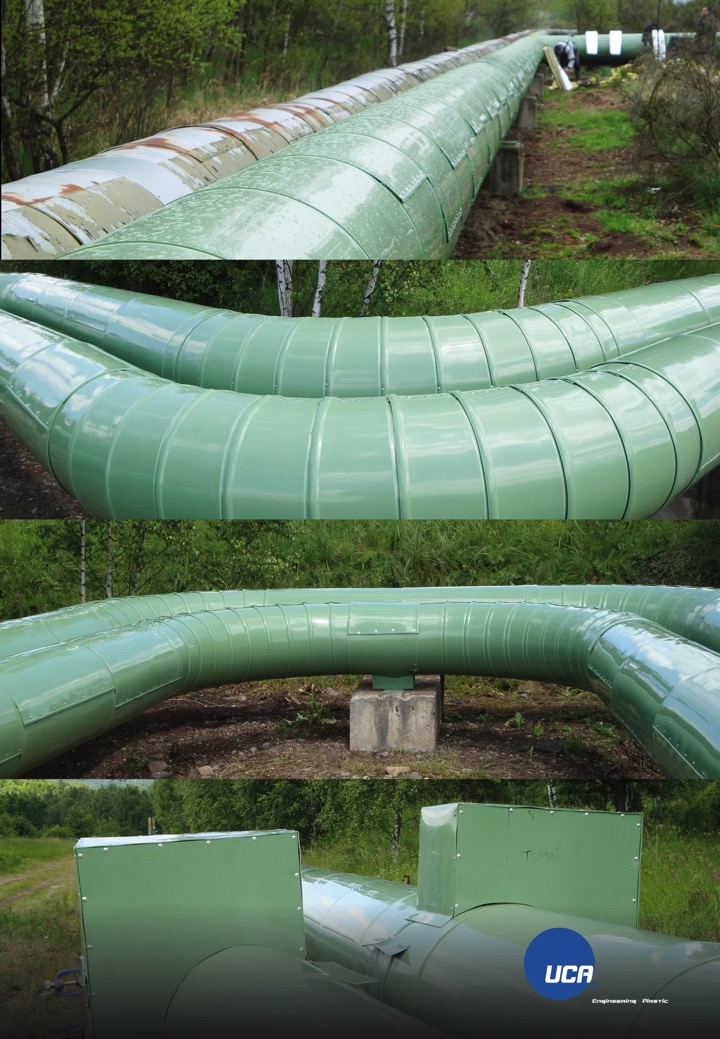 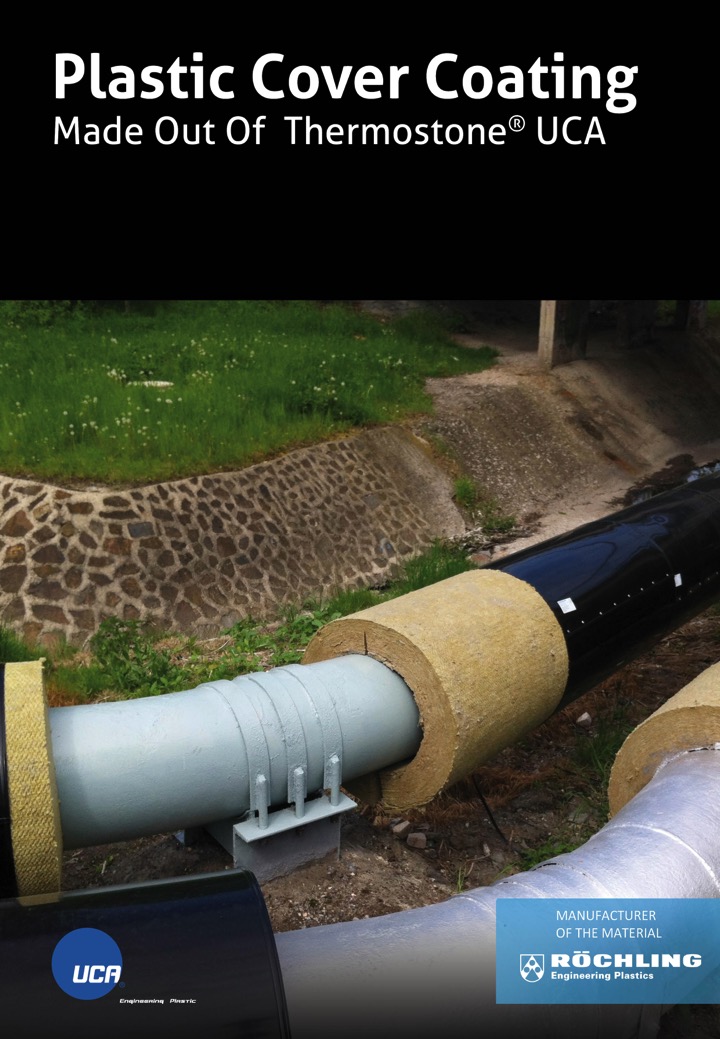 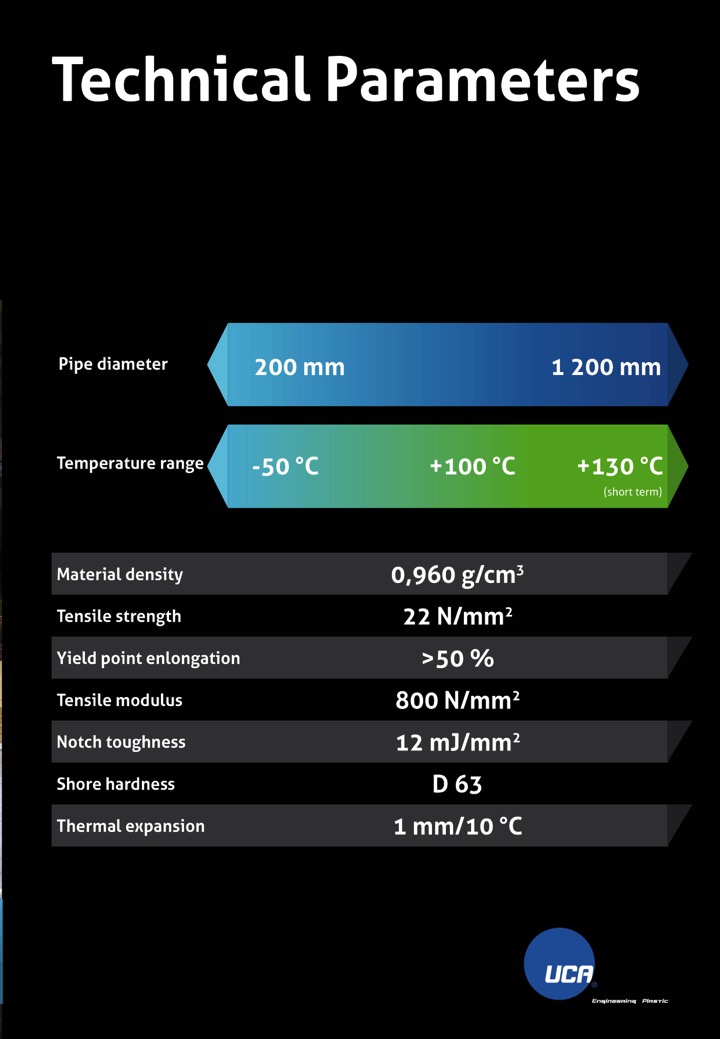 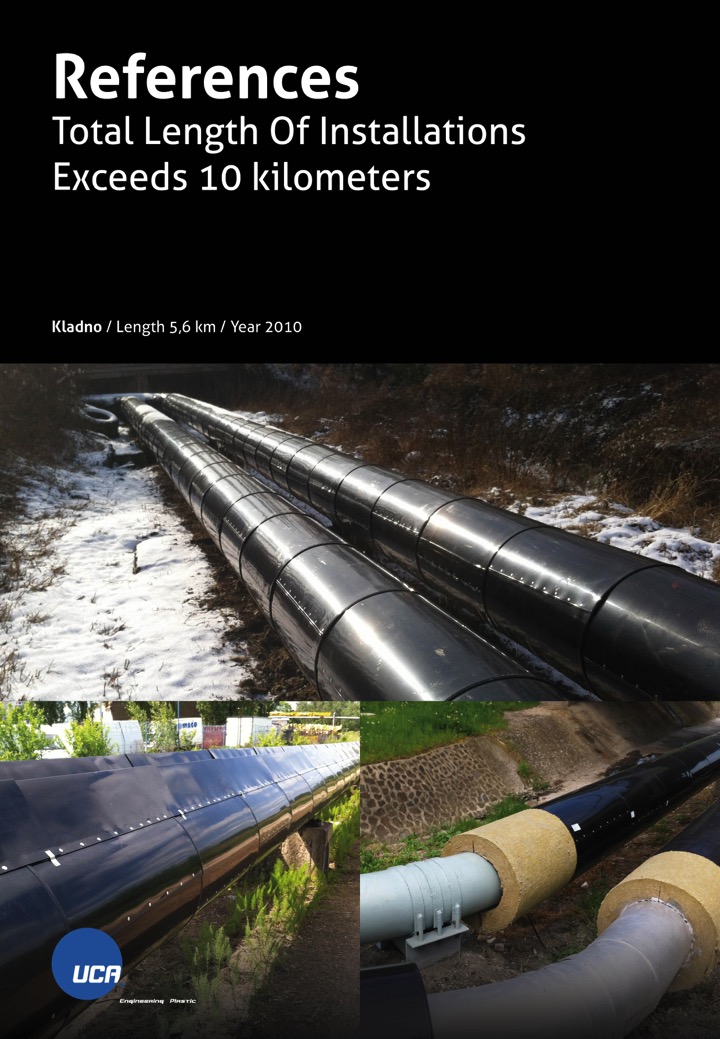 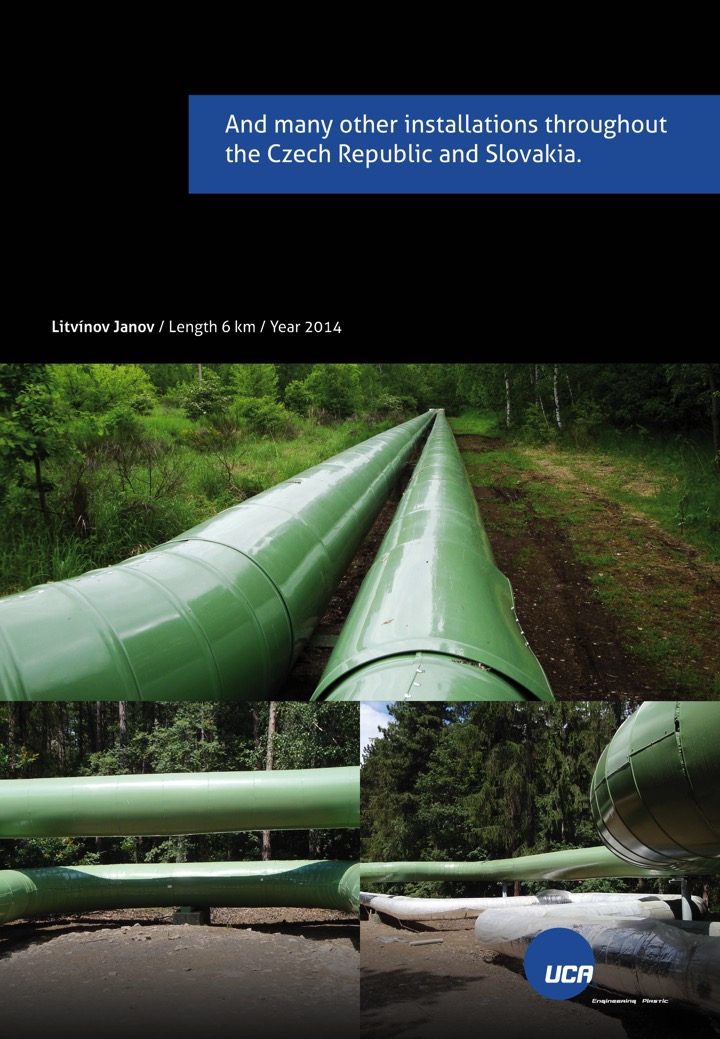 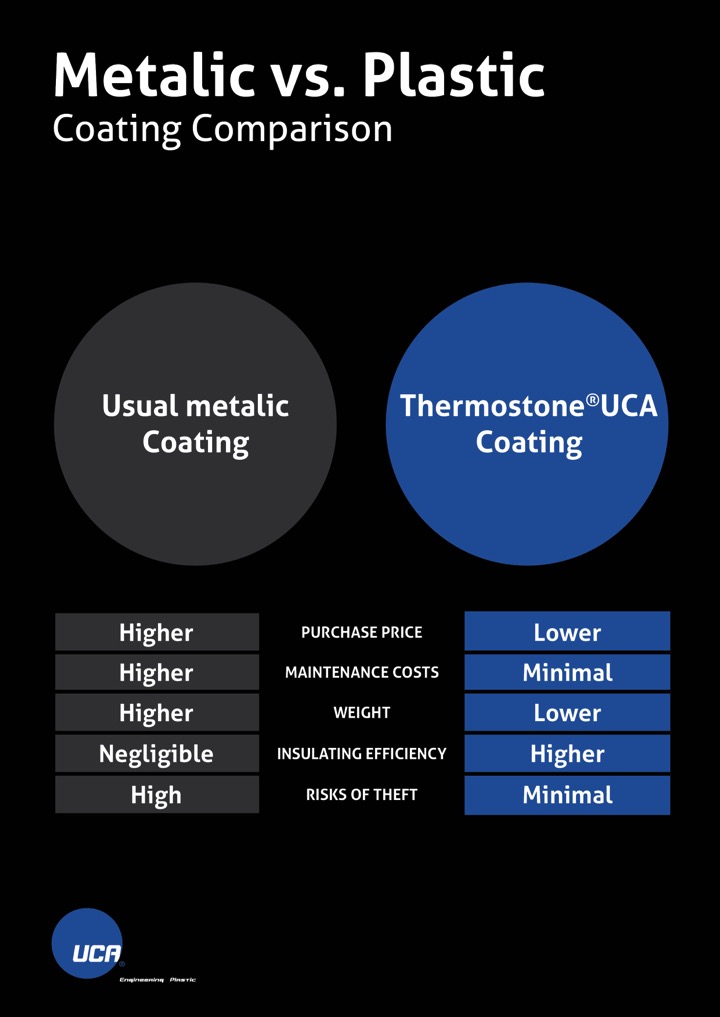 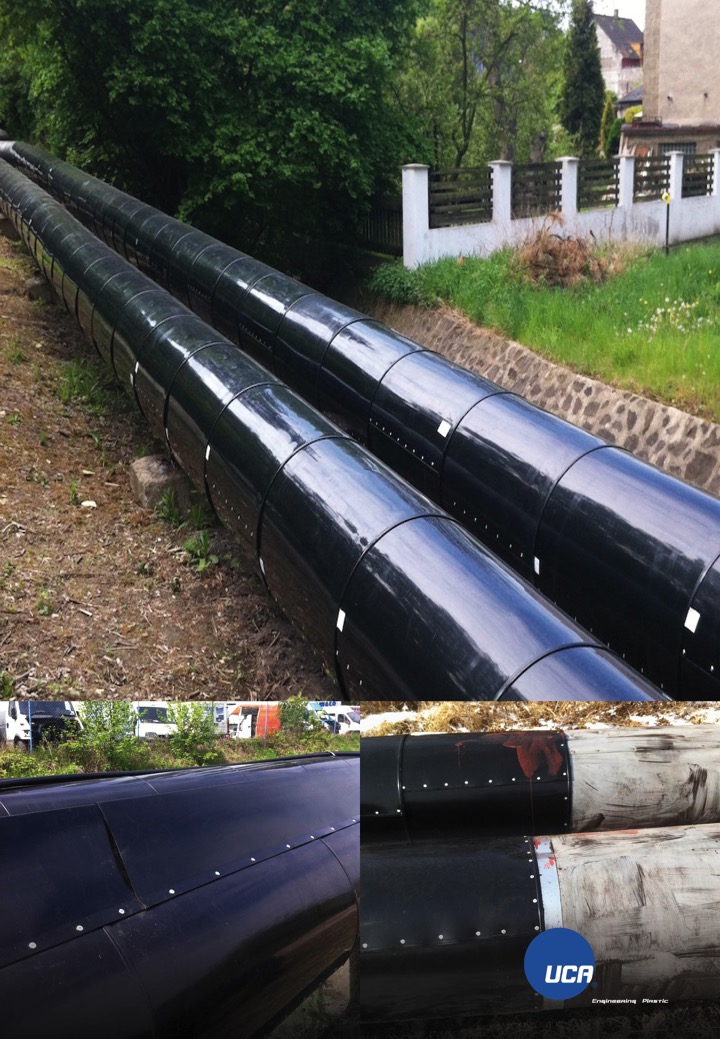 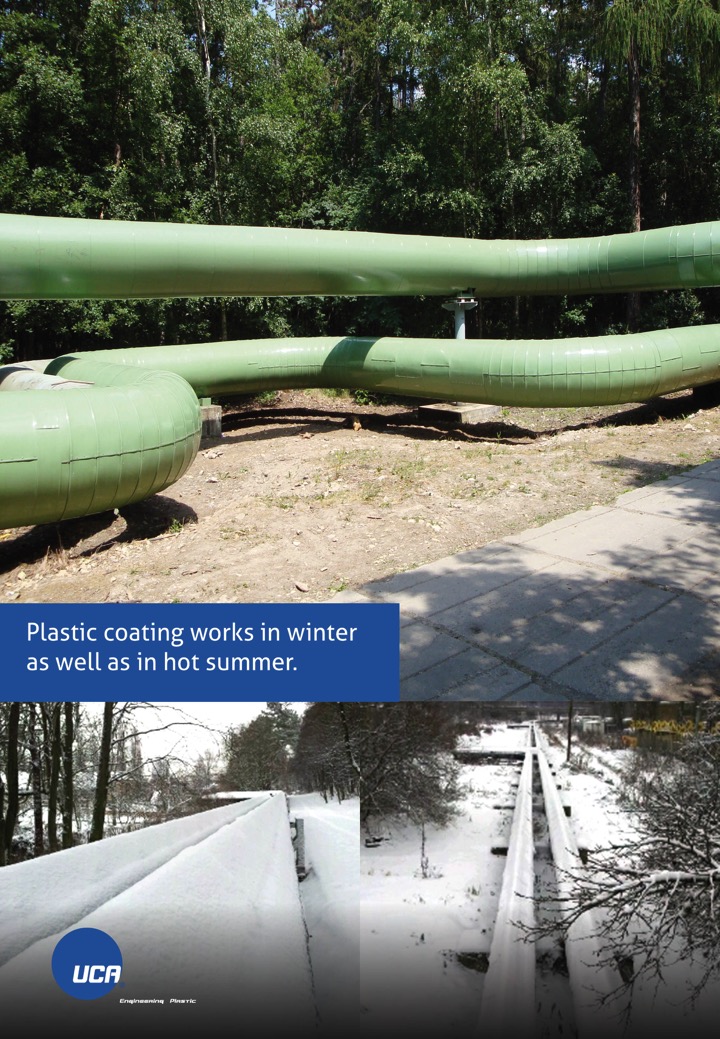 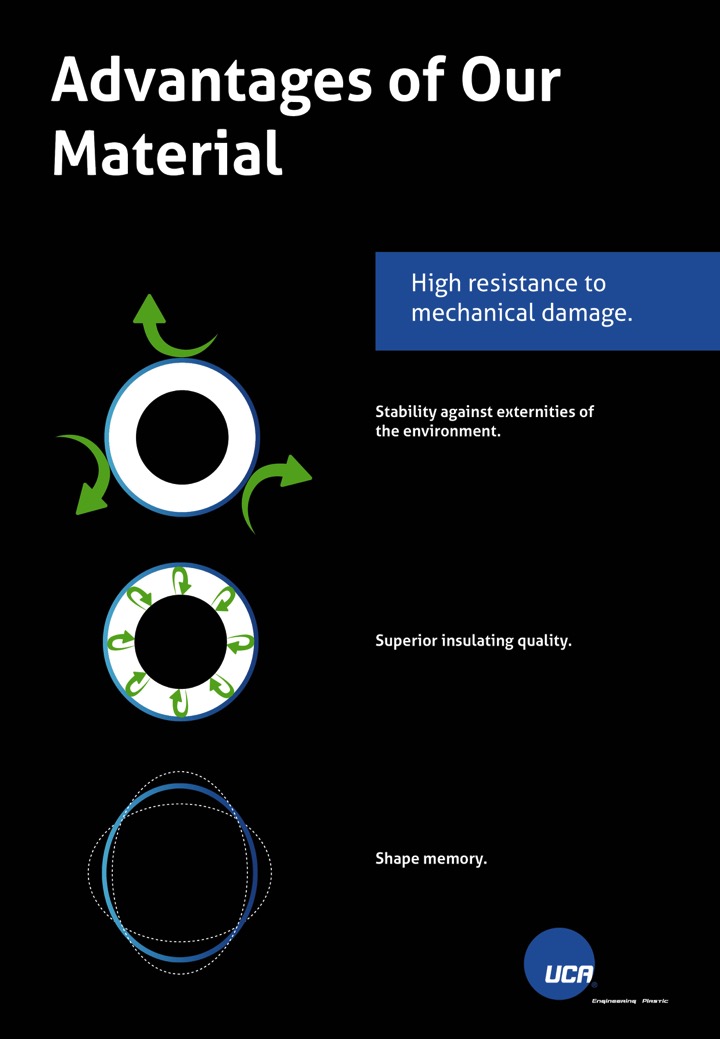 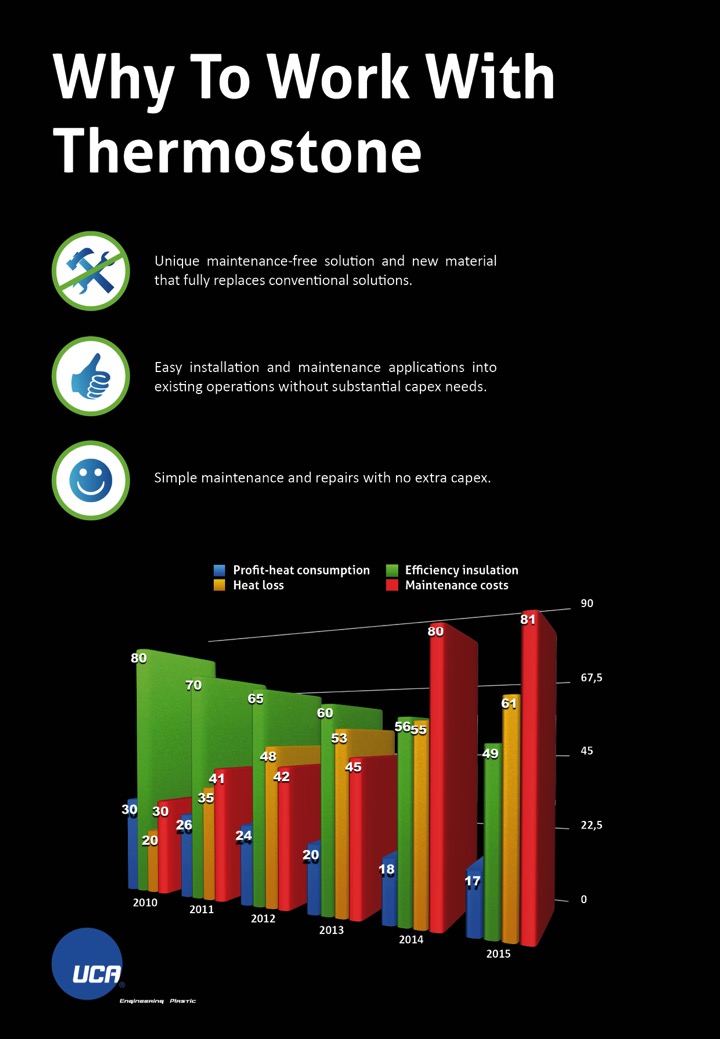 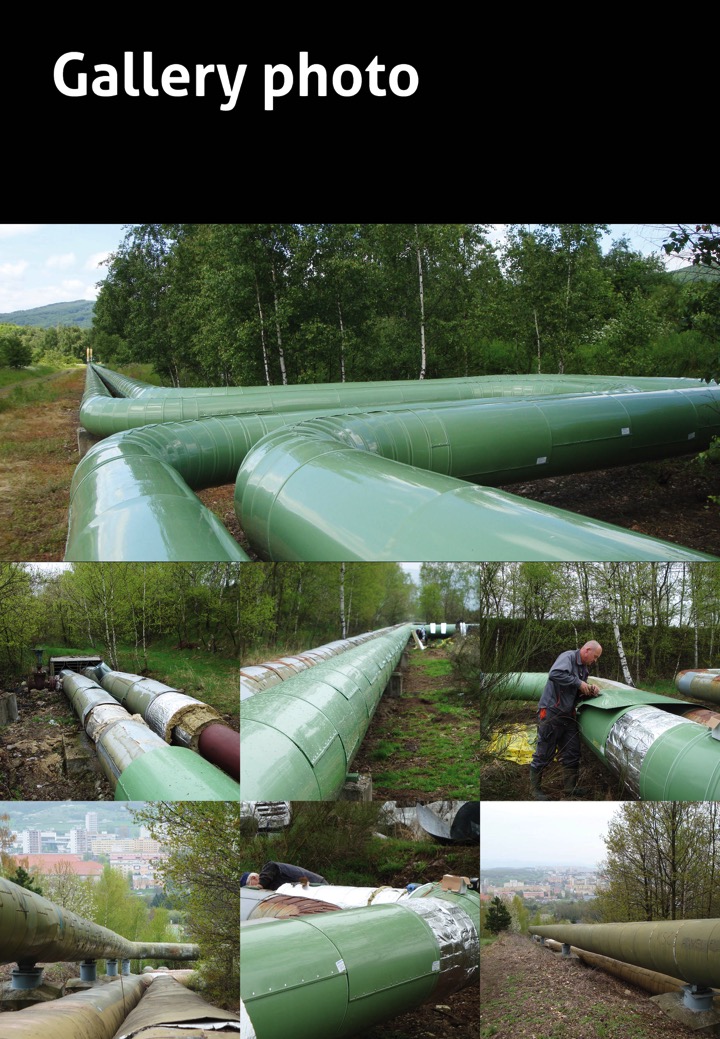 Our Work in Photos
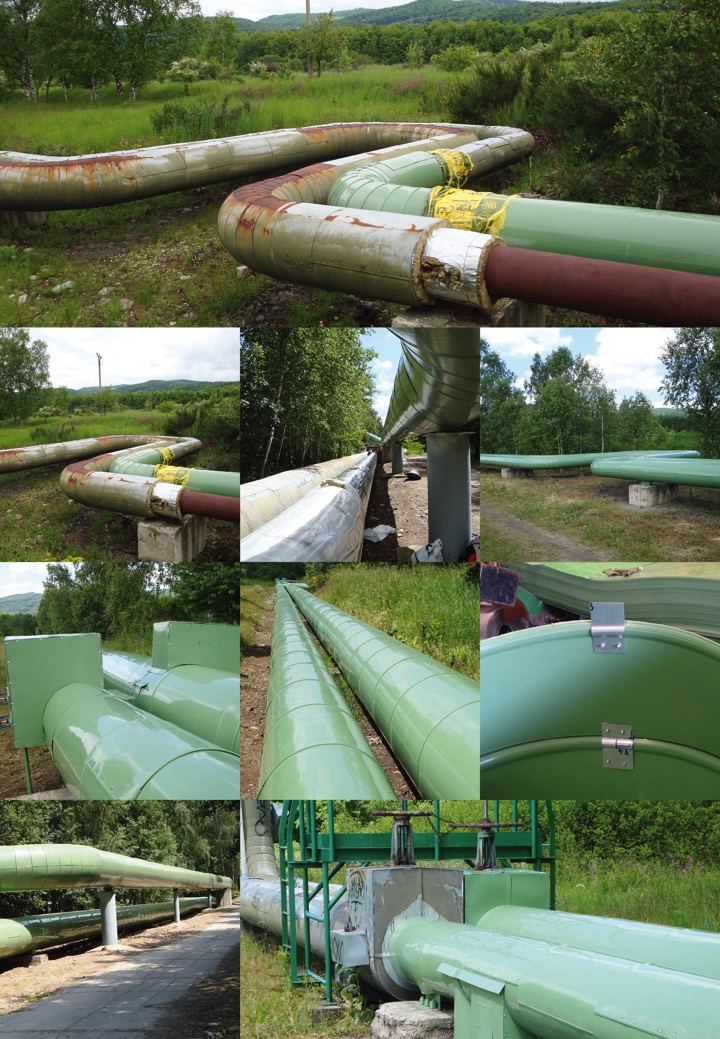 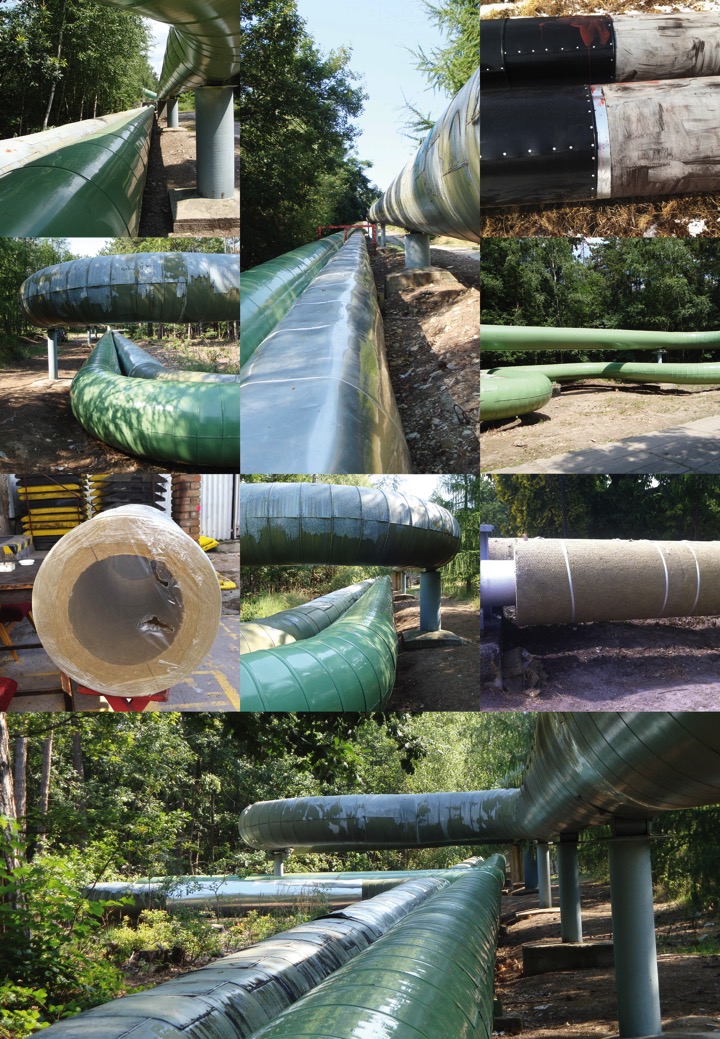 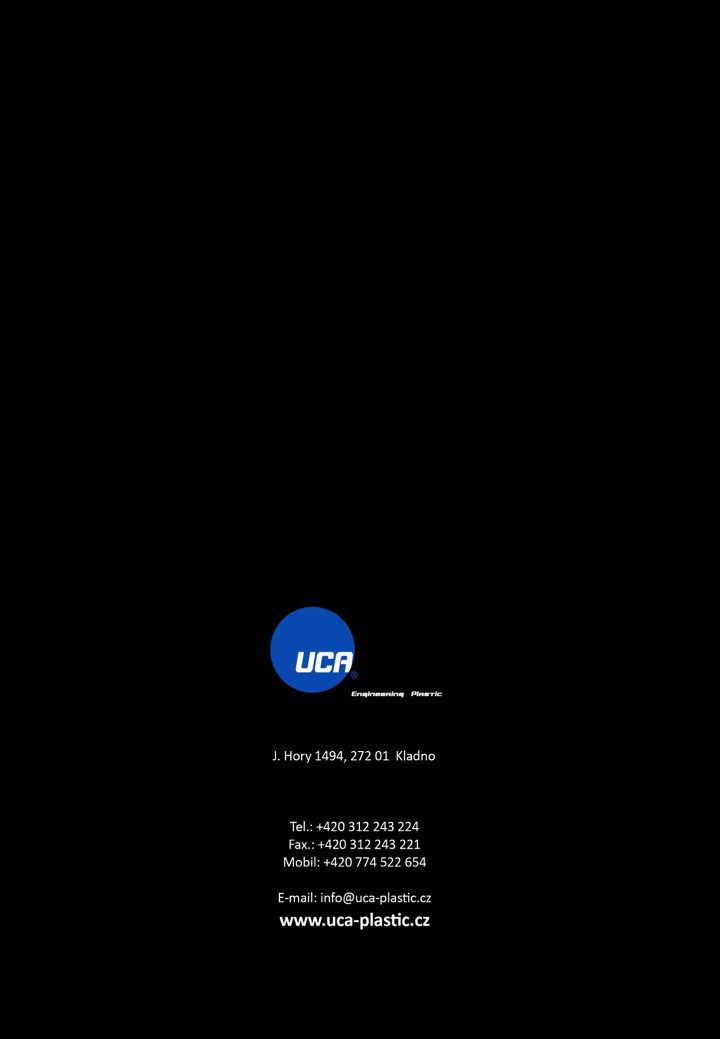 FFILIP JÍCHA CEO